ANKARA ÜNİVERSİTESİ
TEKNOLOJİ TRANSFER OFISI
Koordinatörlüğü
Öğr. Gör. Müzeyyen Beyza Cangüven
beyza.canguven@ankaratto.com
Enstitüler
5
4
3
1
2017-2023
0
Gıda Güvenliği Enstitüsü
Hızlandırıcı Teknolojileri Enstitüsü
Nükleer Bilimler Enstitüsü
Sağlık Bilimleri Enstitüsü
Su Yönetimi Enstitüsü
Biyoteknoloji Enstitüsü
Kök Hücre Enstitüsü
Fakülteler
22
20
19
14
11
10
5
2
2017-2023
0
Tıp Fakültesi
Ziraat Fakültesi
Spor Bilimleri Fakültesi
Fen Fakültesi
Eczacılık Fakültesi
Mühendislik Fakültesi
Veteriner Fakültesi
Diş Hekimliği Fakültesi
Ulusal Patent Başvuru Sayısı
33
25
22
17
15
14
6
2017-2023
0
2017
2018
2019
2020
2021
2022
2023
Uluslararası
PCT
19
14
5
2017-2023
0
2021
2022
2023
Uluslararası EPO
Singapur
6
4
2017-2023
0
2021
2023
Tescil Sayısı
5
4
3
1
2017-2023
0
2017
2018
2019
2020
2021
2022
2023
TEŞEKKÜRLER
TEKNOLOJİ TRANSFER OFİSİ
Koordinatörlüğü
Öğr. Gör. Müzeyyen Beyza Cangüven
beyza.canguven@ankaratto.com
Ankara Üniversitesi
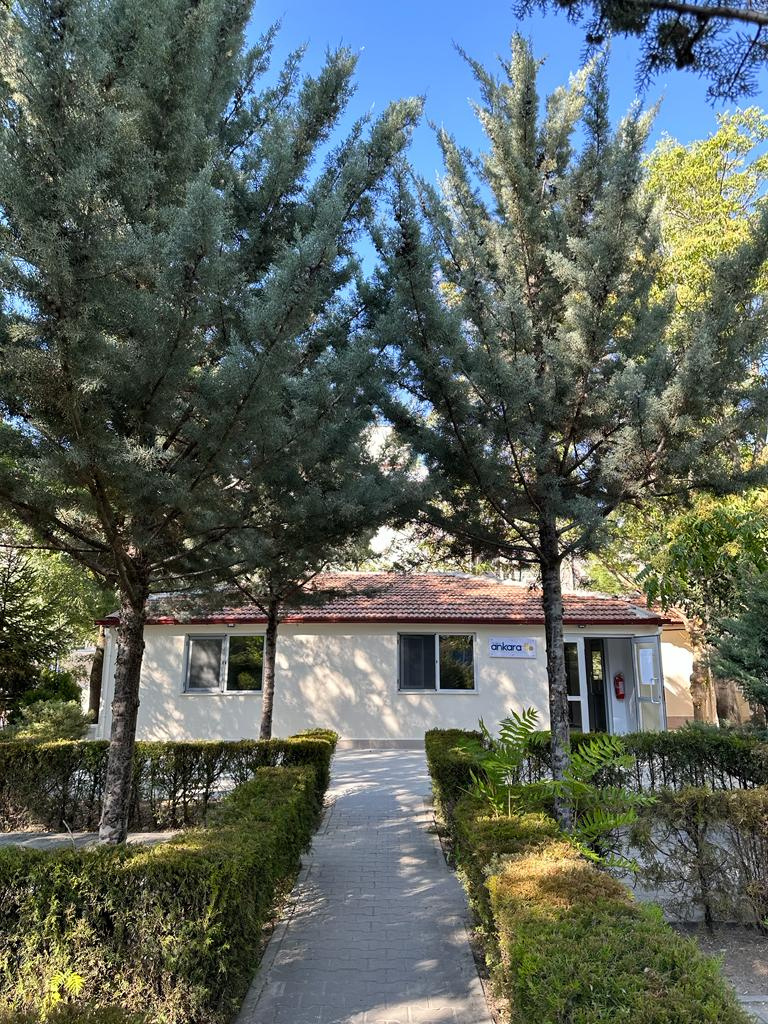 Teknoloji Transfer Ofisi
İLETİŞİM
info@ankaratto.com
www.ankaratto.com
ankara_tto
@AnkaraTTO
Ankara TTO